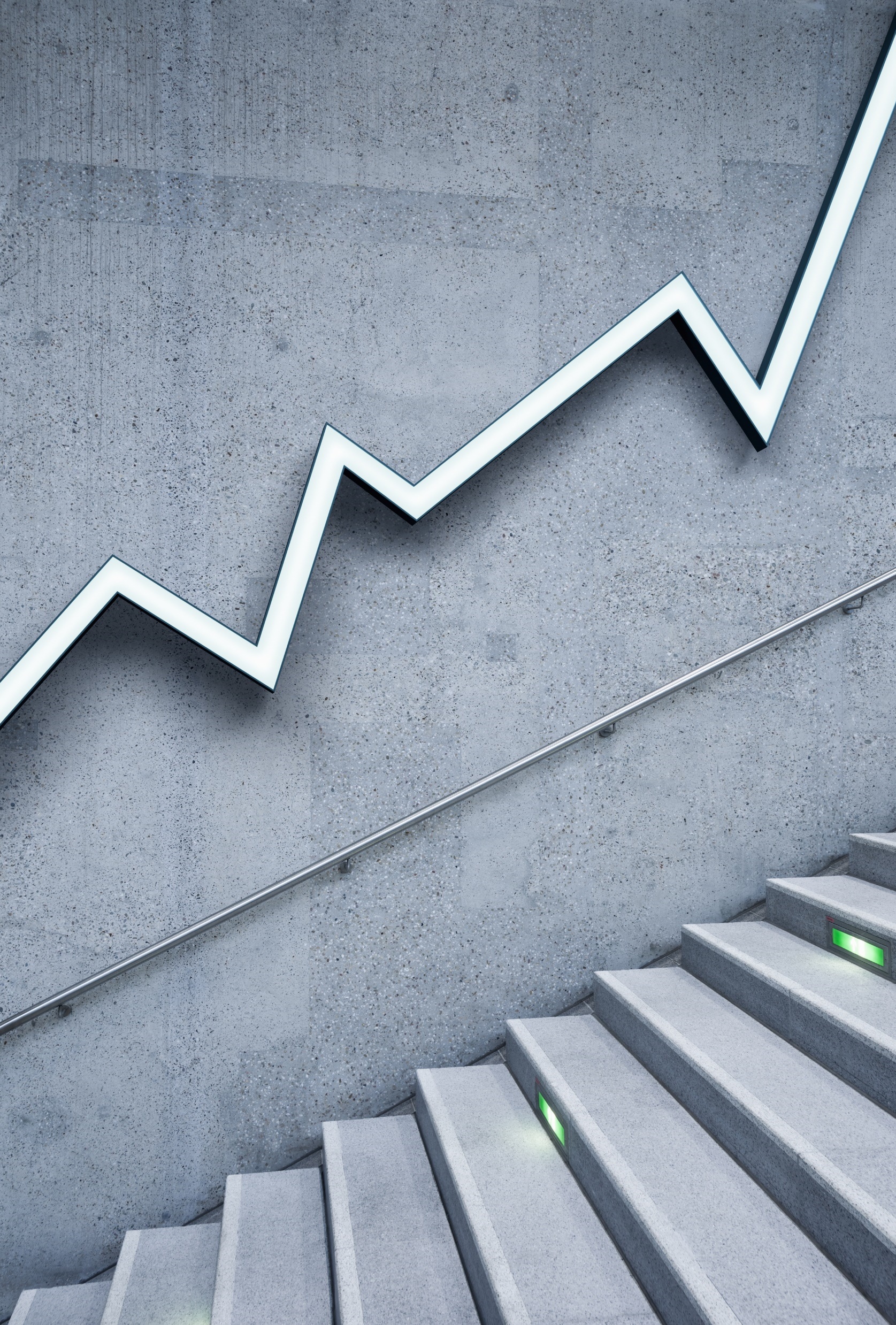 Native Thyme
Tom and thomas
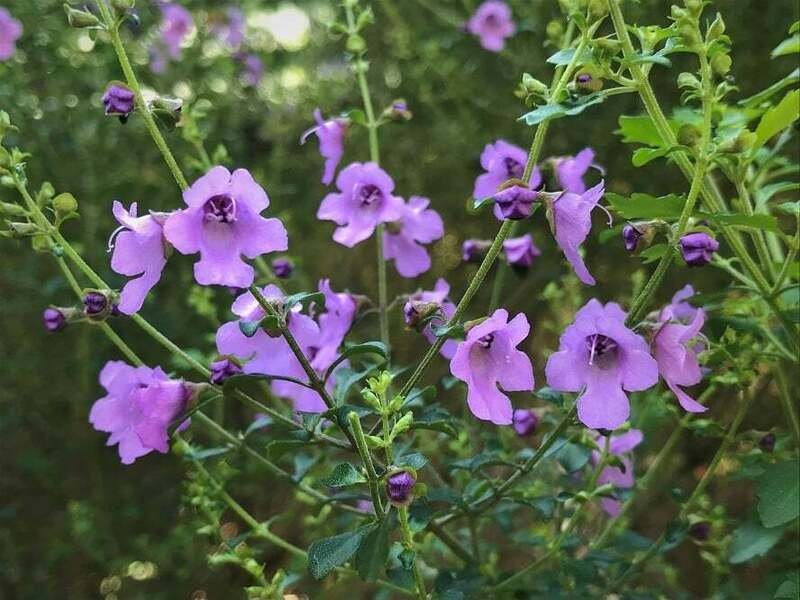 Health benefits
Thyme is particularly rich in vitamin A and vitamin C. Vitamin A is an antioxidant known for being vital in maintaining healthy mucus membranes and skin as well as good vision. Vitamin C is essential to resist infectious diseases and protects against harmful pro-inflammatory free radicals.
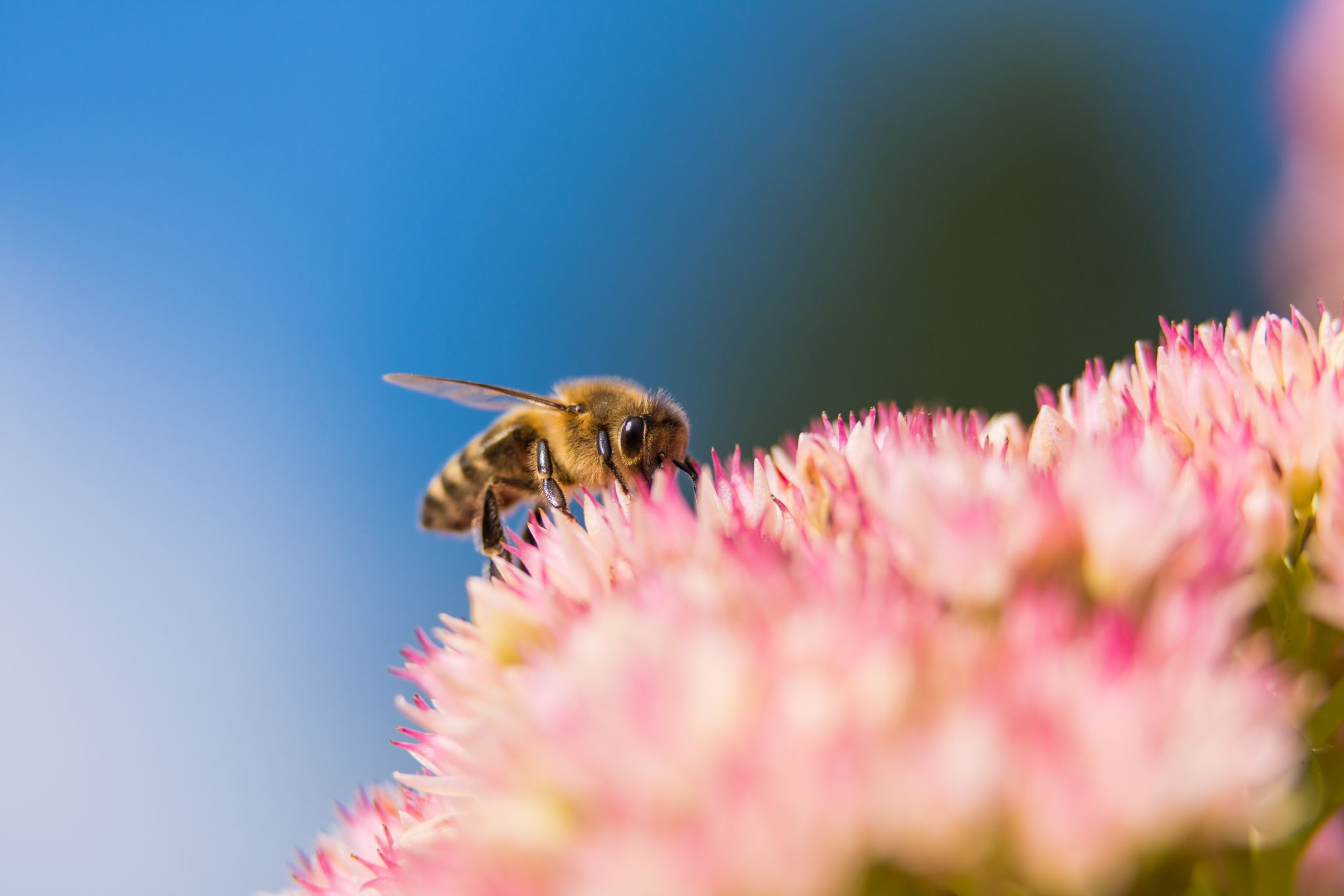 Bees love native thyme
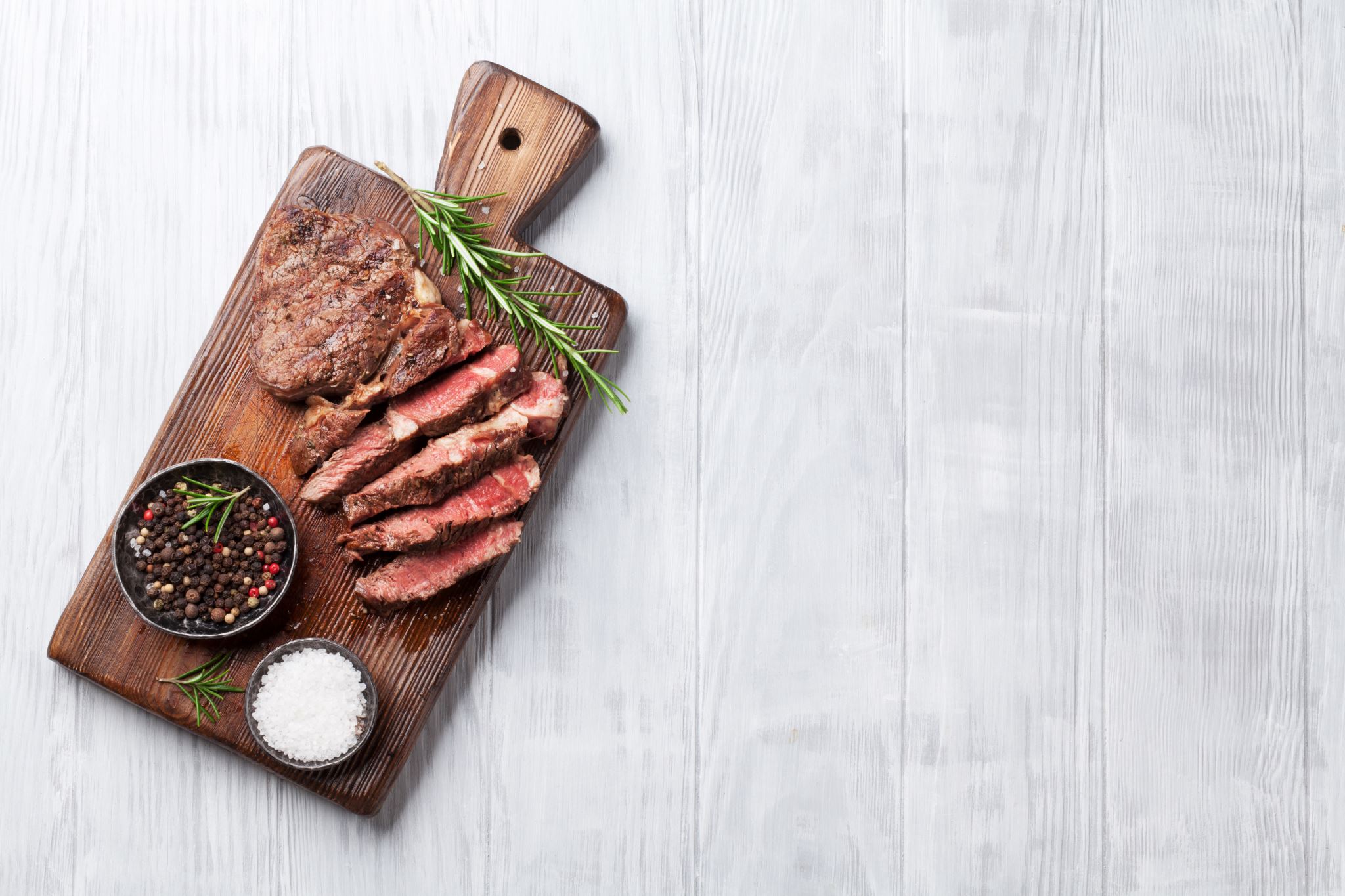 Roast Lamb with native thyme
1.5 kg boned lamb leg cut into 6 large pieces1 tbsp Macadamia Nut Oil1 tbsp fresh Garlic minced1 tbsp Native Thyme1 tbsp Lemon Myrtle1 tbspn Mountain PepperleafSalt2 tbsp melted butter
Native thyme is a beautiful perennial that grows up to 1.5m tall and wide. Its leaves, which are small and roughly ovate with softly toothed edges, are strongly scented. When crushed, they release a strong minty aroma with earthy and peppery undertones. Masses of mauve cup-shaped flowers almost cover the shrub in spring. 
This fast-growing native will last for a good length of time, but generally starts to decline after 6–8 years. It can easily be replaced with new, quick-growing plants or cuttings. 
Once established, it is moderately drought-tolerant, but will grow better when watered regularly, especially during hot, dry periods.